Мошенничество с подменой номера
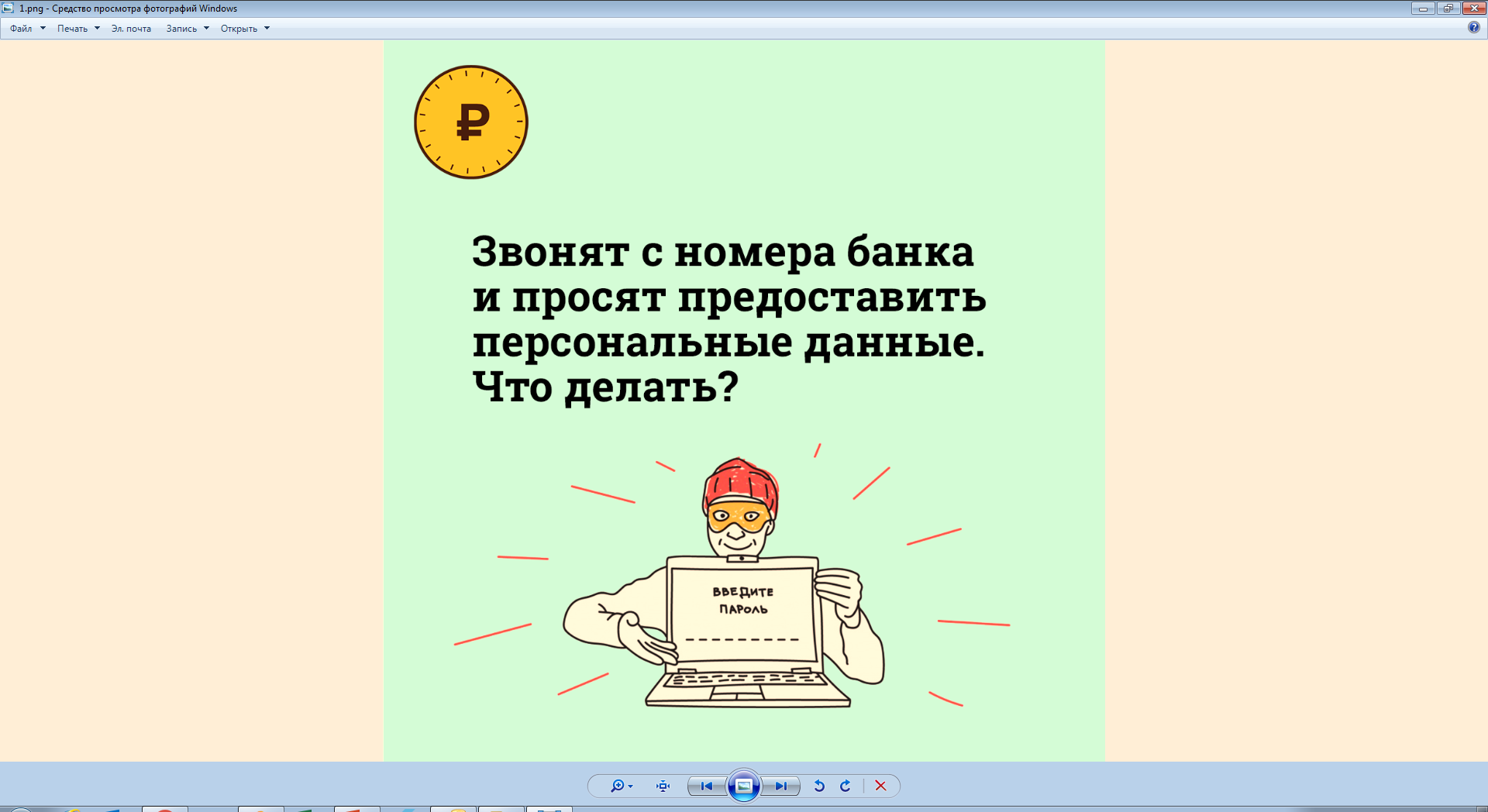 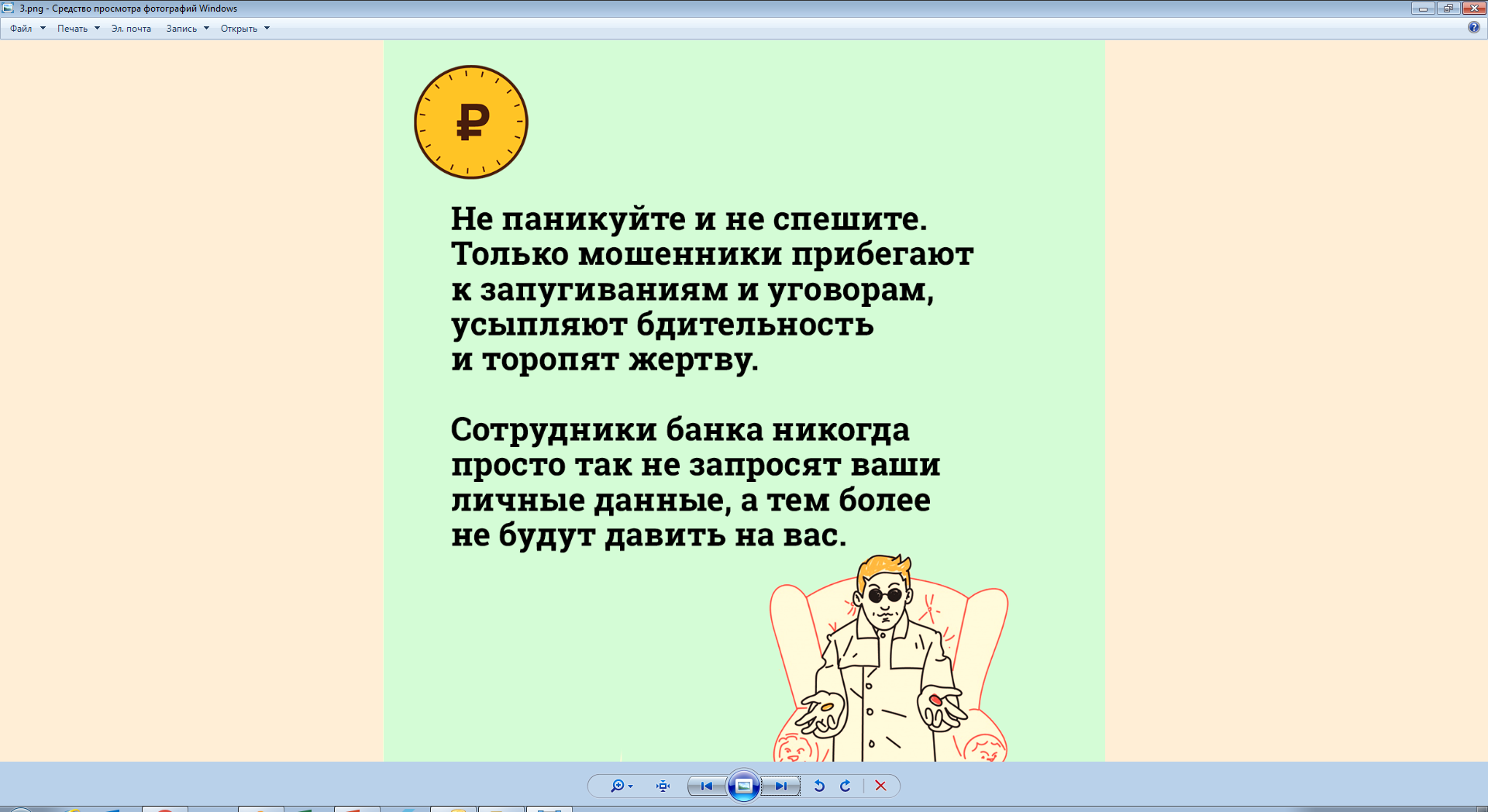 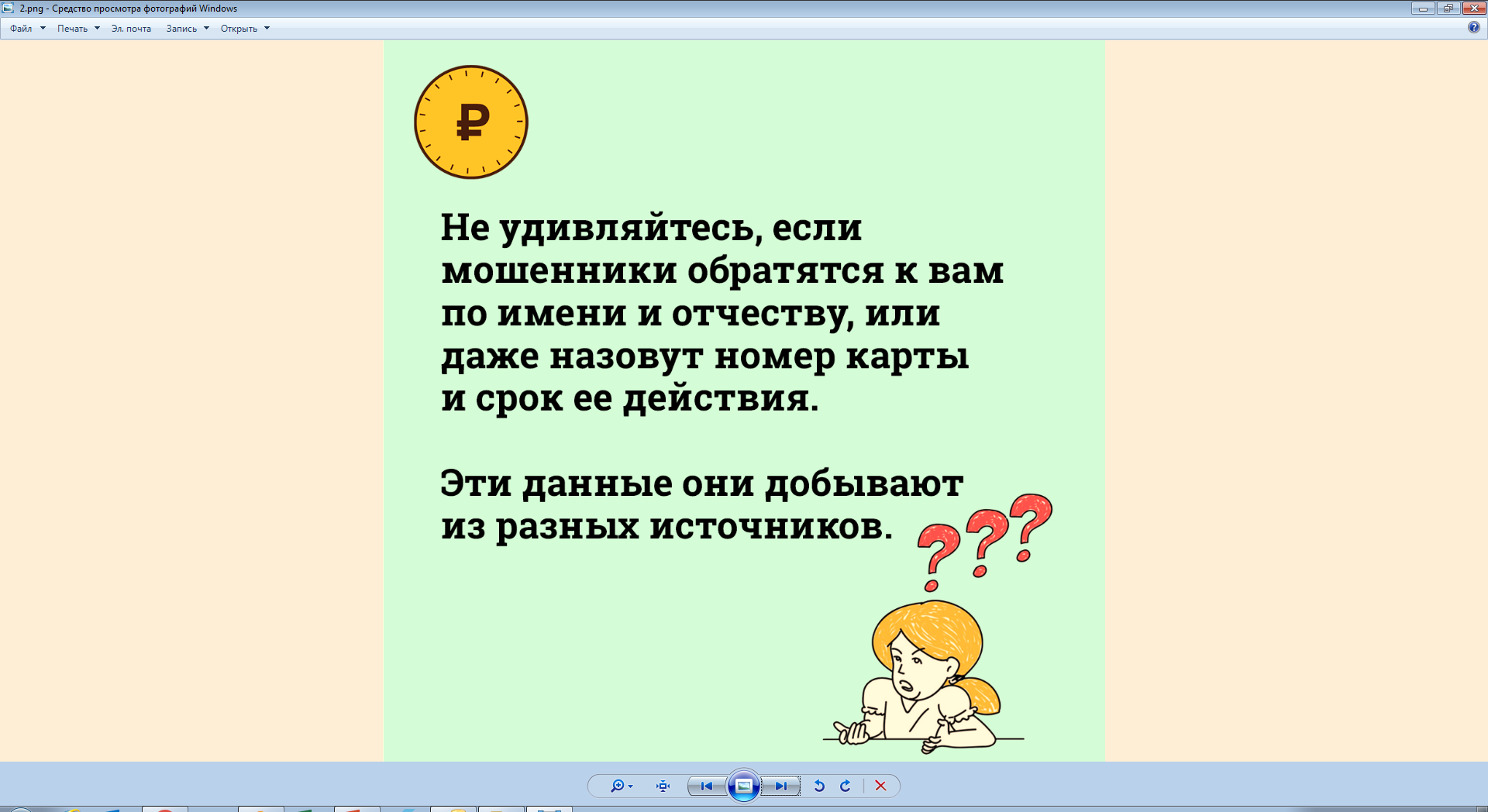 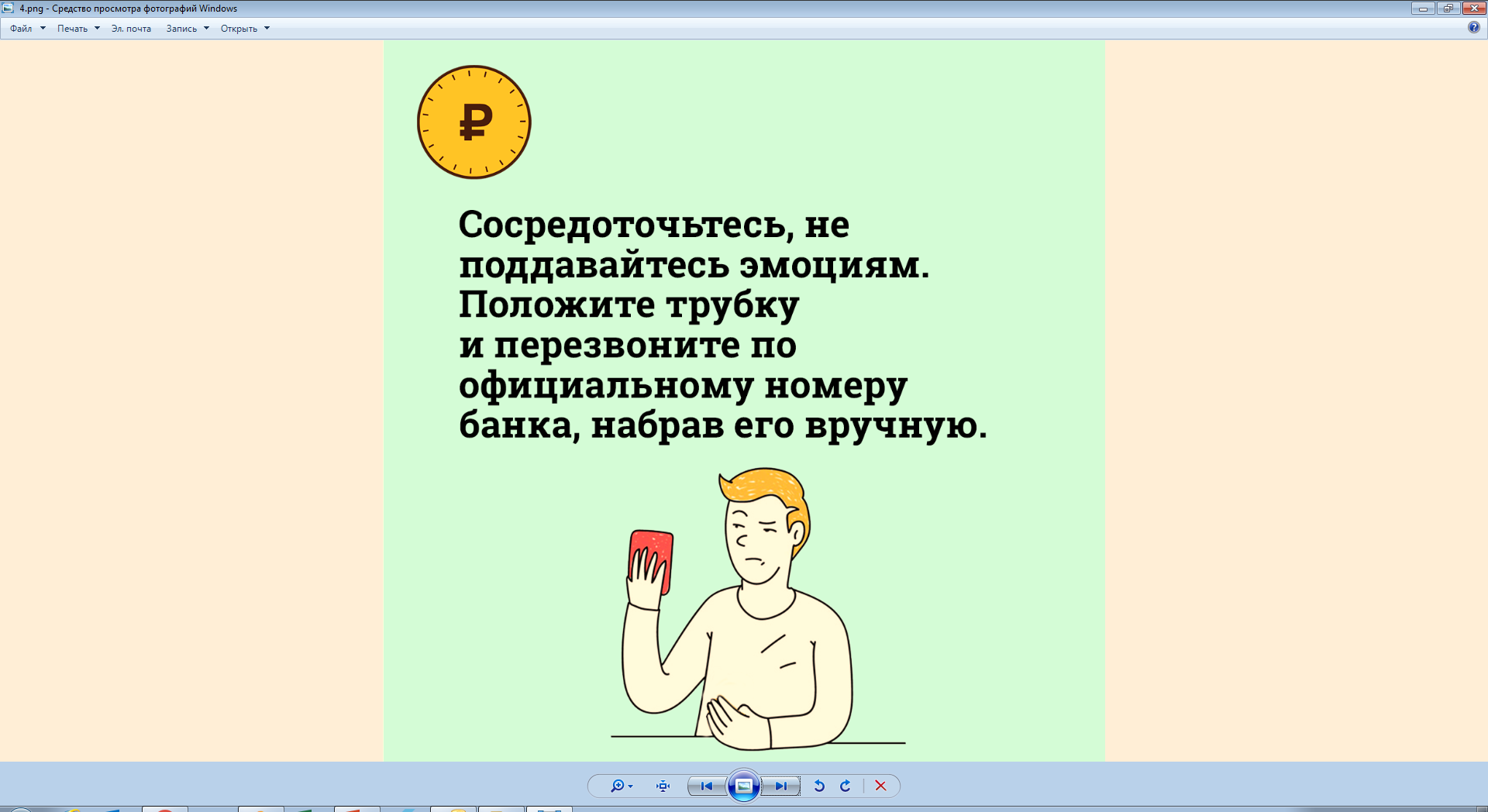 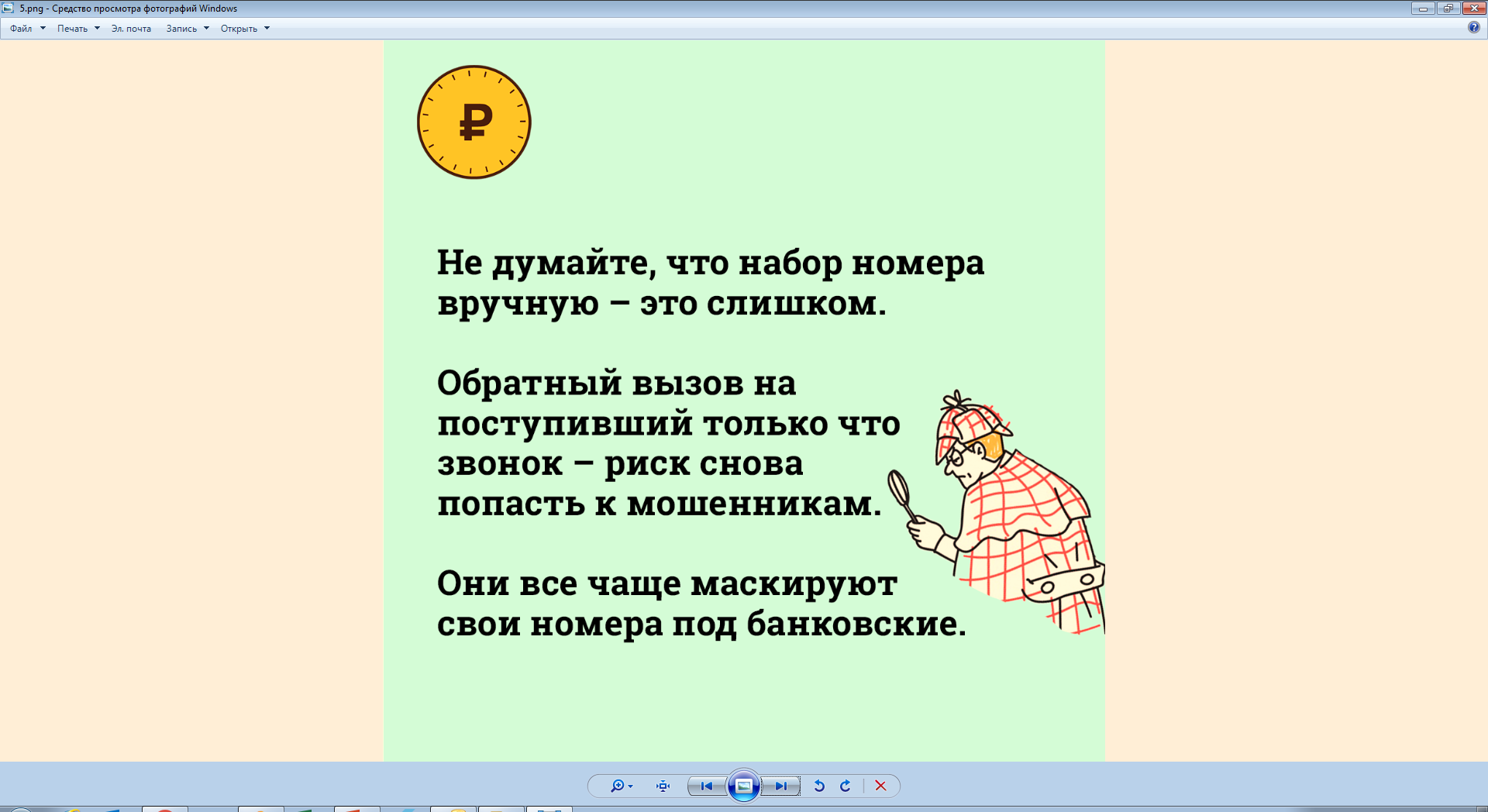 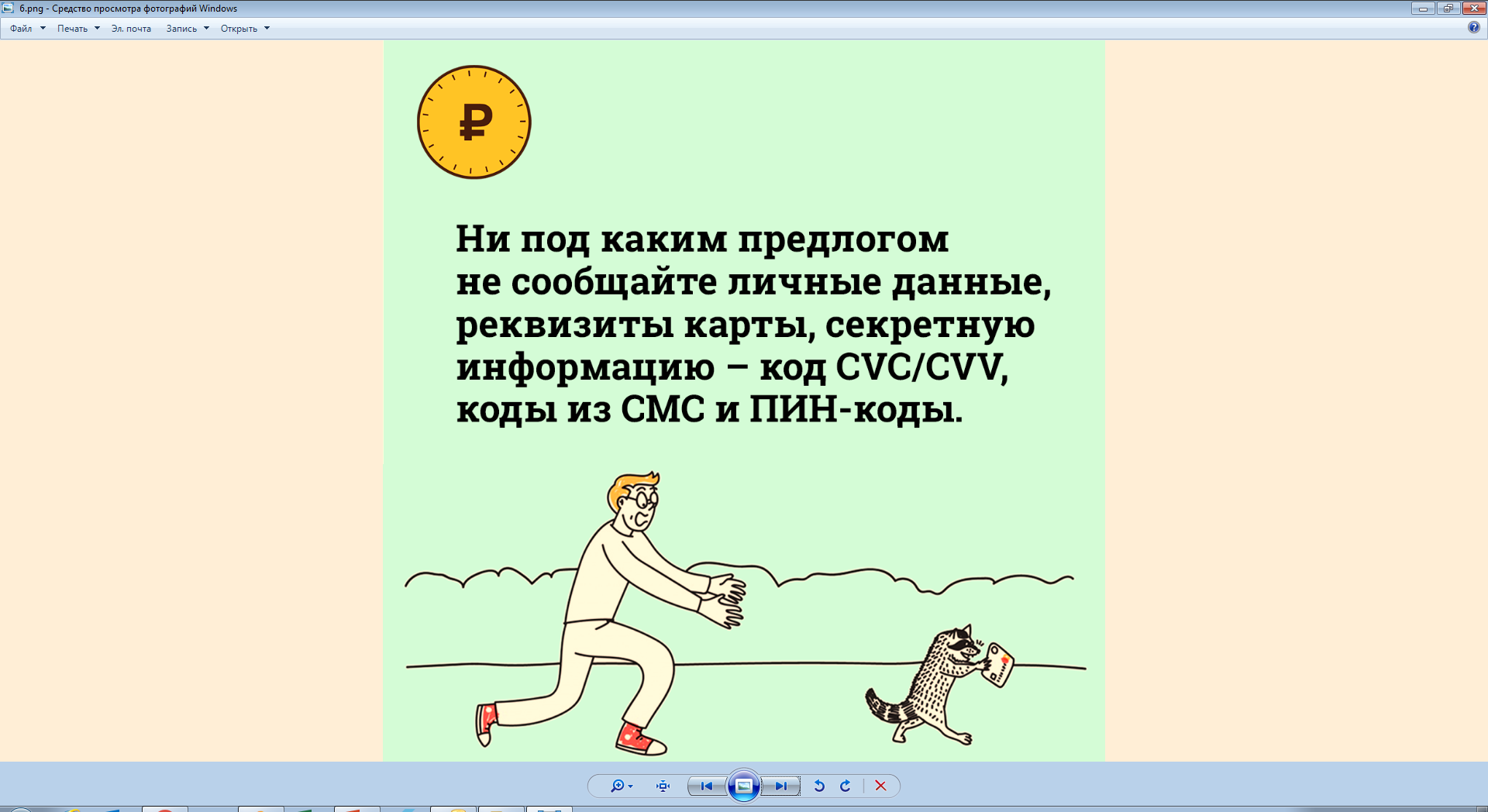 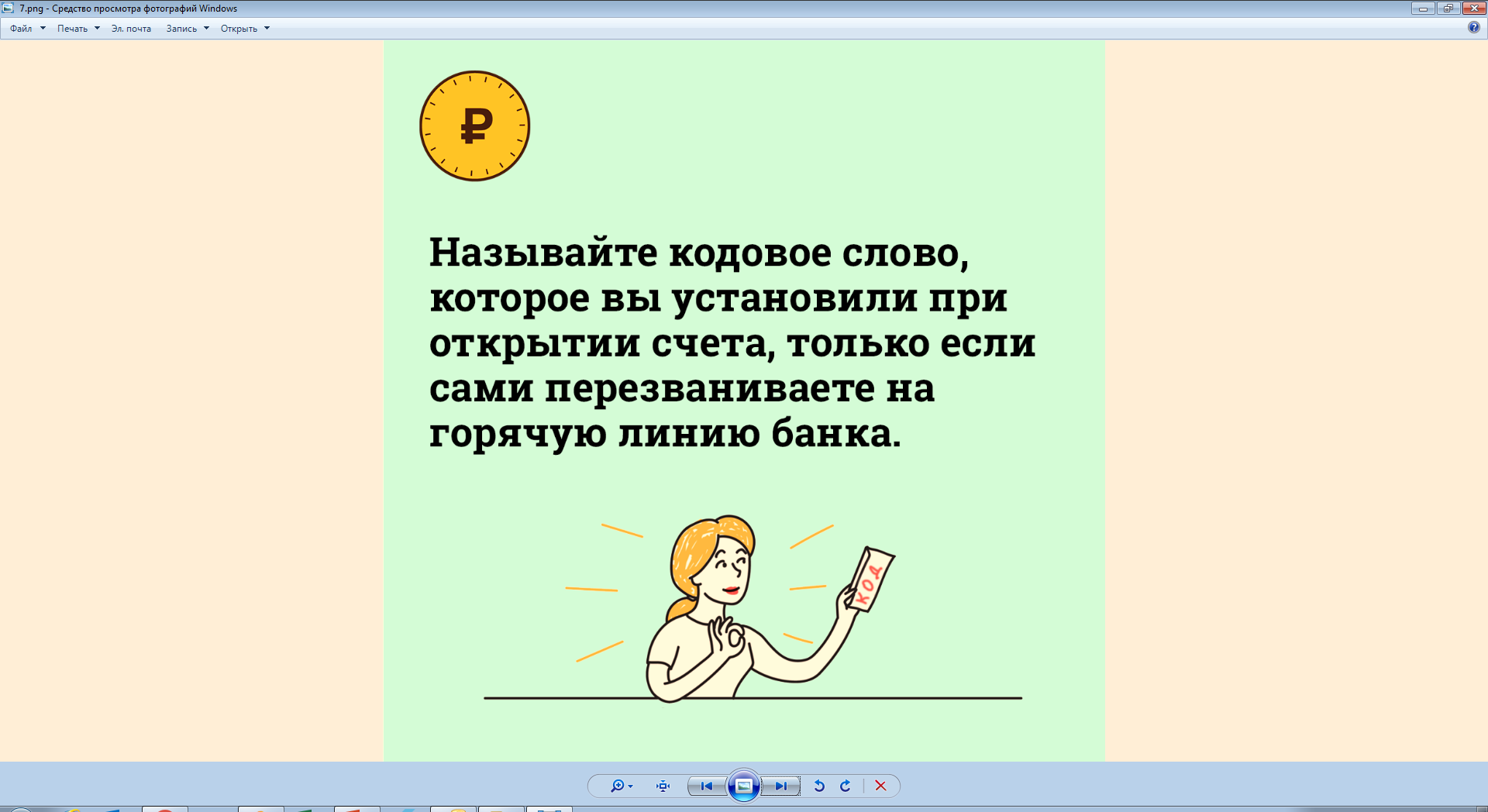 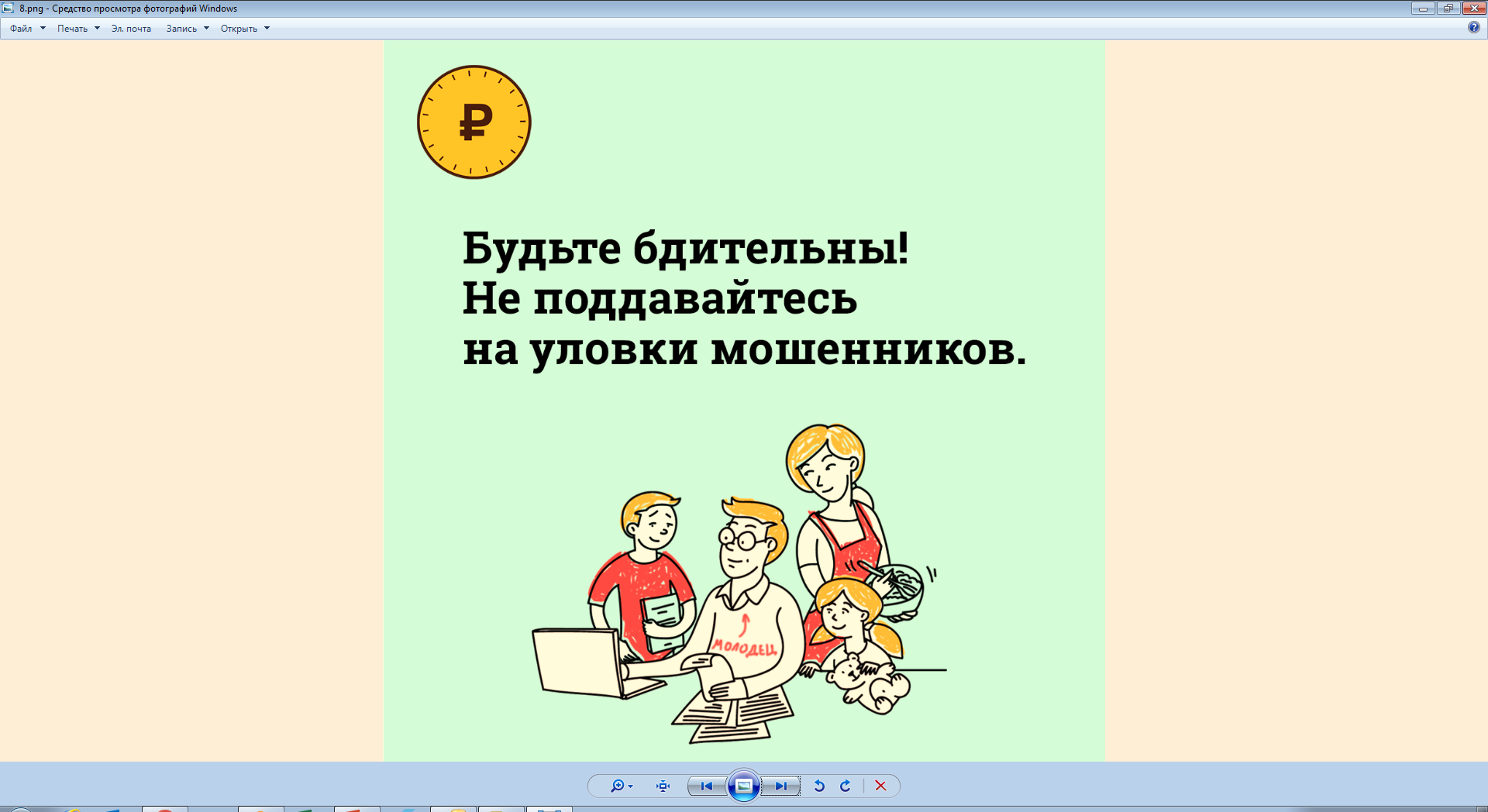